Муниципальное казенное общеобразовательное учреждение
«Школа-интернат среднего общего образования» с. Самбург Пуровского района
Стендовая выставка, посвящённая 70летию годовщины 
Победы советского народа в Великой Отечественной войне 1941-1945 годов

Дети страшной той войны, 
дети гнева и печали ...
Материалы подготовила и оформила: 
Попова Светлана Николаевна, воспитатель
с. Самбург,  2015  год
Дети страшной той войны, 
дети гнева и печали ...
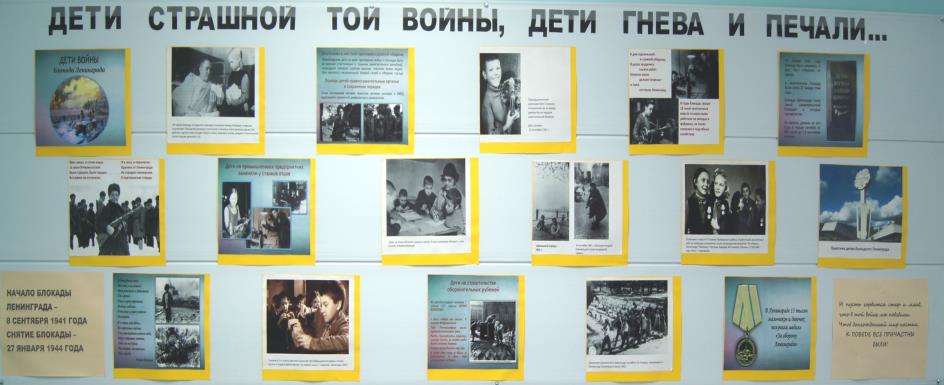 Звучи, памяти, набат!
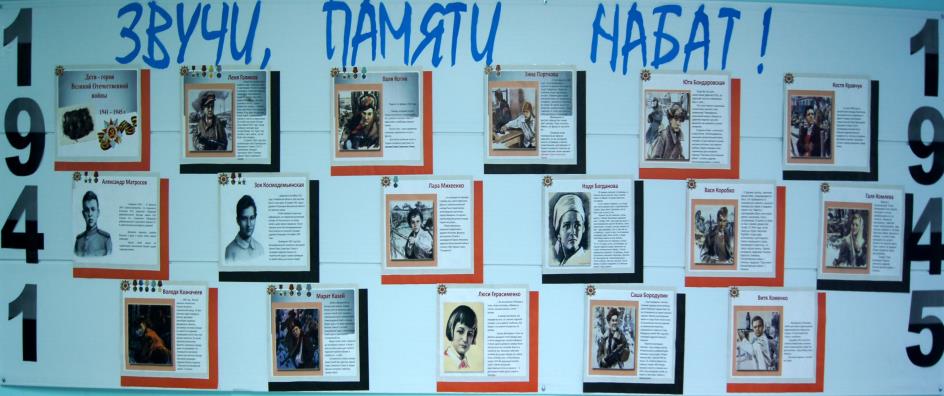 Рисунки воспитанников «Война глазами детей»
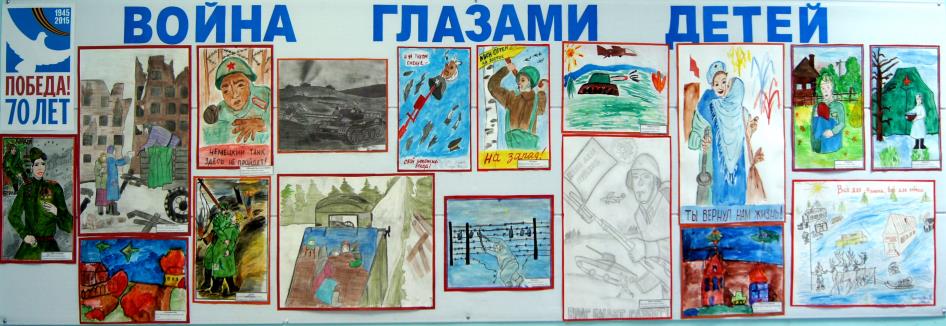